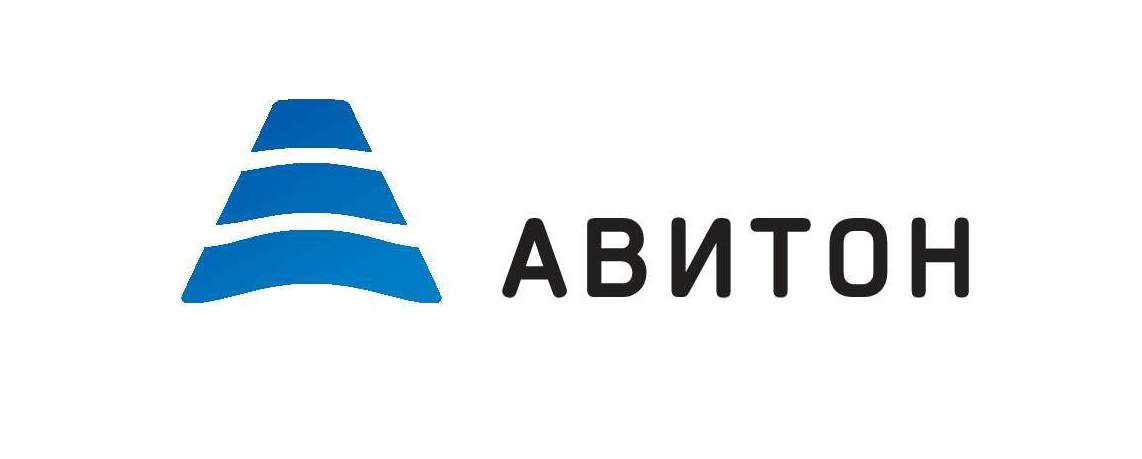 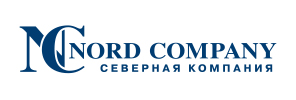 Внедрение типовых технических решений в ГРС
Орлов Сергей Юрьевич
Заместитель главного инженера
Внедрение типовых технических решений в ГРС
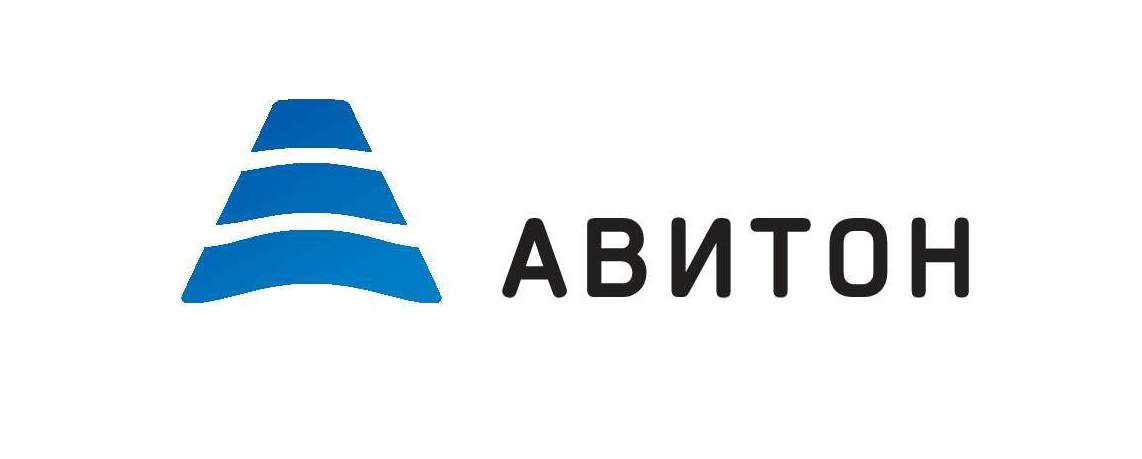 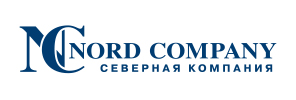 О компании
ООО «Северная Компания» - производитель газового оборудования 

Производство газорегуляторного оборудования для систем газоснабжения и газораспределения
Строительство ГРС, котельных и комплексная реконструкция систем тепло и газоснабжения
Проектирование и строительство газопроводов, тепловых сетей, сетей водоснабжения и канализации

ООО «Авитон» – эксклюзивный дистрибьютор «Северной Компании»

Поставка оборудования для систем газоснабжения и газораспределения как собственного производства, так и лидеров газовой отрасли
Поставка теплотехнического оборудования
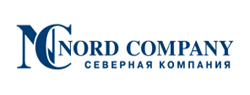 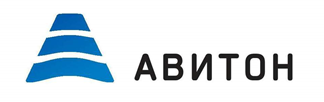 Внедрение типовых технических решений в ГРС
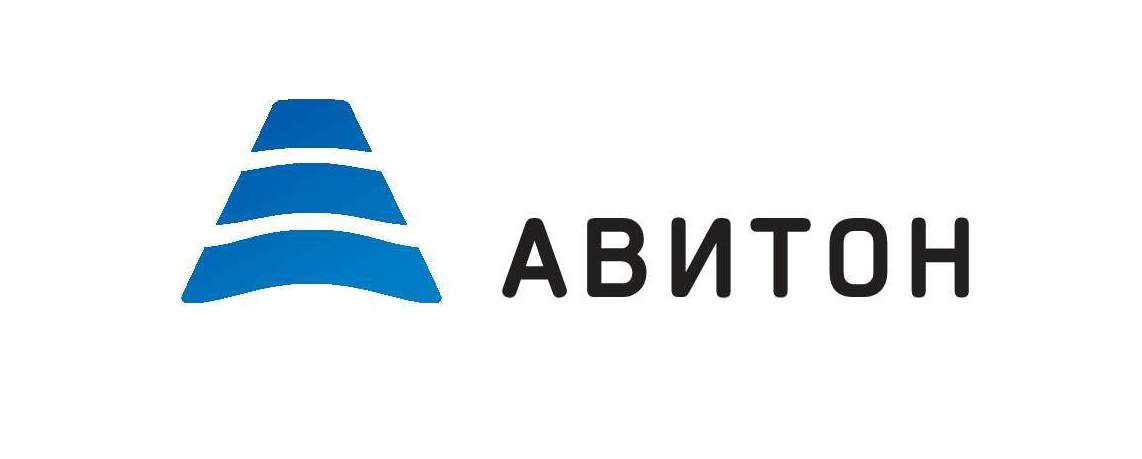 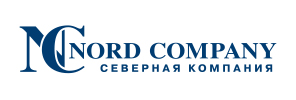 Цели и задачи
Цели и задачи внедрения типовых технических решений в ГРС:

повышение безопасности и надежности газоснабжения
повышение эффективности газоснабжения
снижение затрат на эксплуатацию

На сегодняшний день достигнутый уровень технологий делает доступными инновационные решения, позволяющие реализовывать системы для регулирования и измерения газа, которые еще вчера было невозможно себе представить.
Внедрение типовых технических решений в ГРС
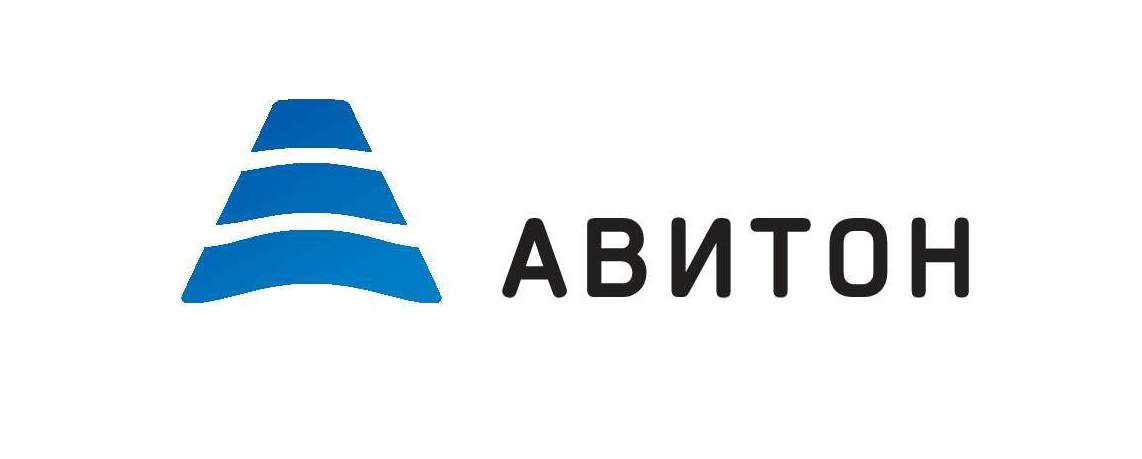 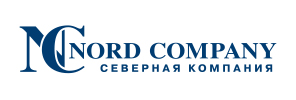 Направления
ООО «Северная Компания» как производитель газорегуляторного оборудования проводит работы по внедрению типовых технических решений по трем основным направлениям:
Безопасность и надежность газоснабжения
Типовые 
технические 
решения
Системы 
телеметрии
Системы дистанционного контроля и управления
Внедрение типовых технических решений в ГРС
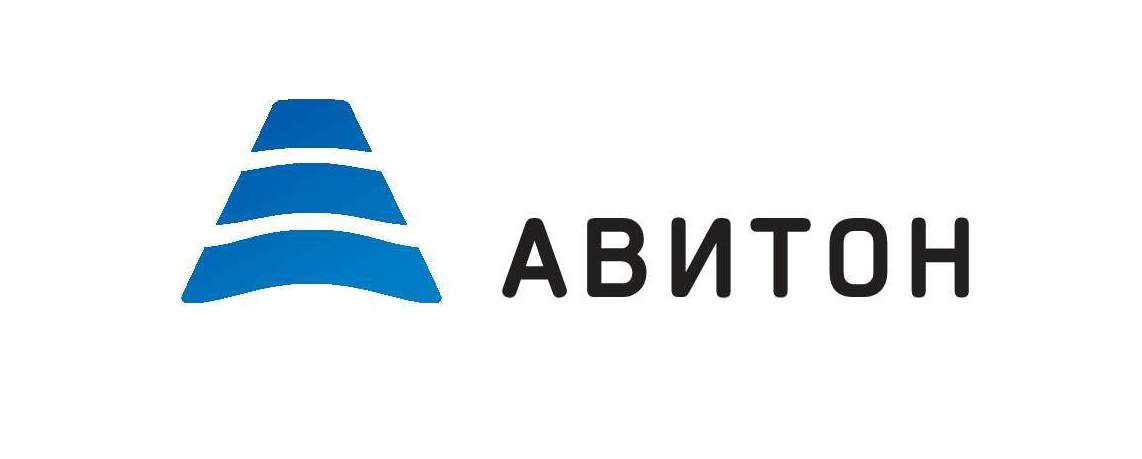 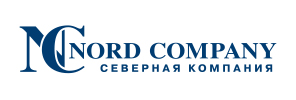 Безопасность и надежность
В сфере безопасности и надежности основное внимание уделяется внедрению на линиях редуцирования регуляторов с регуляторами-мониторами. Это оборудованием, которое можно определить как “обладающее прогрессивной безопасностью” по отношению к увеличению регулируемого давления по причине возможных неисправностей. 
Их установка защищает систему от повышения давления, сохраняя линию в рабочем состоянии.
Конфигурация линии редуцирования, оснащенной оборудованием, “обладающим прогрессивной безопасностью”, как правило следующая:
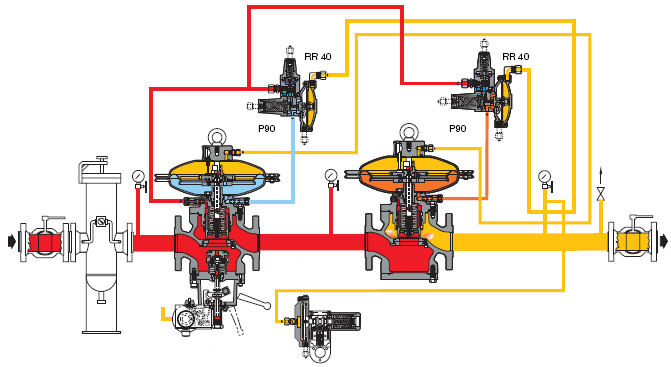 Внедрение типовых технических решений в ГРС
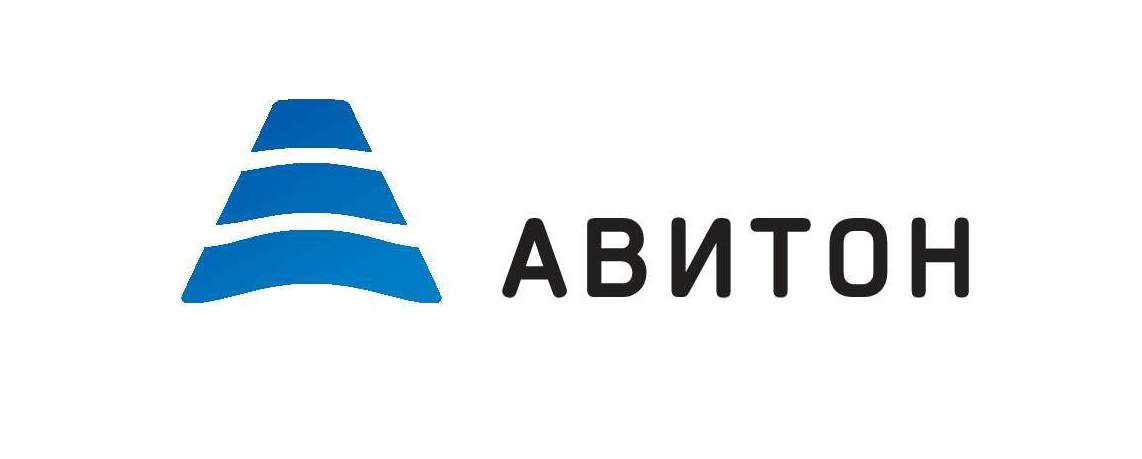 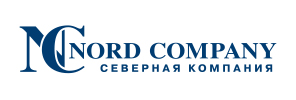 Газорегуляторные пункты 
на реализованных объектах
ГРС для «Газпром газораспределение Ленинградская область», октябрь 2015 г.
Проектирование, изготовление, монтаж, пусконаладочные работы. 
На базе регуляторов Pietro Fiorentini Reval 182 DN 200 и Reflux 819 FO
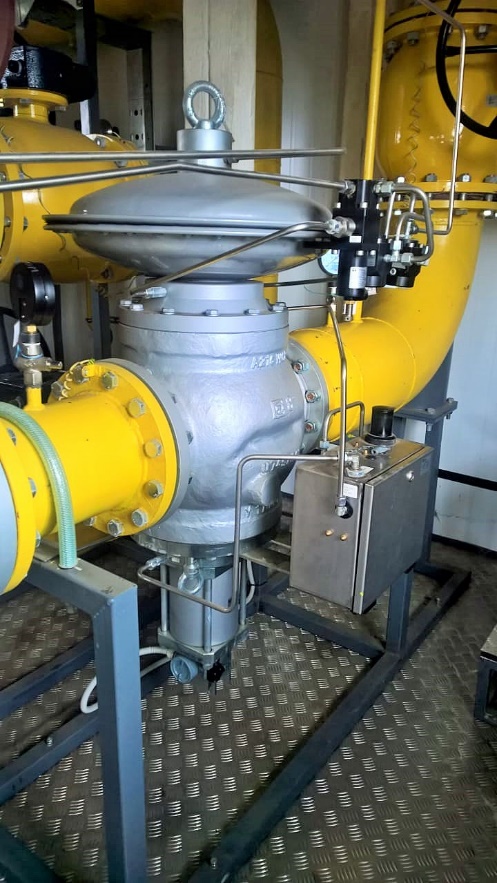 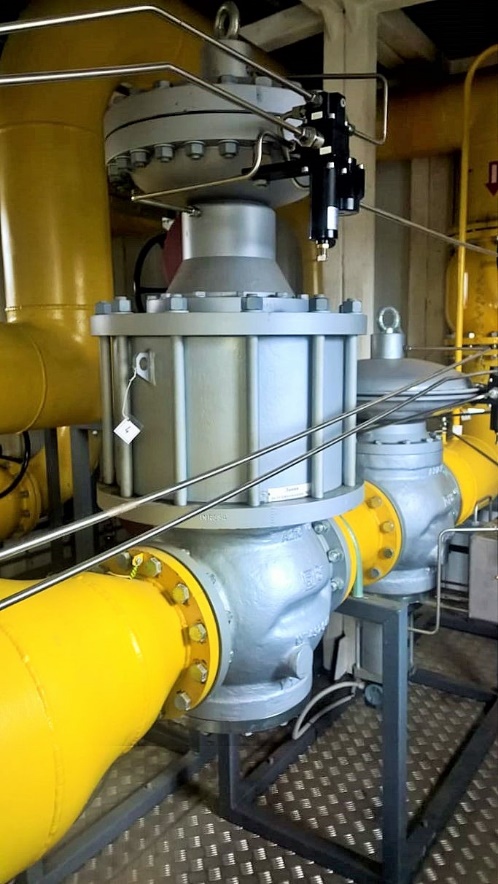 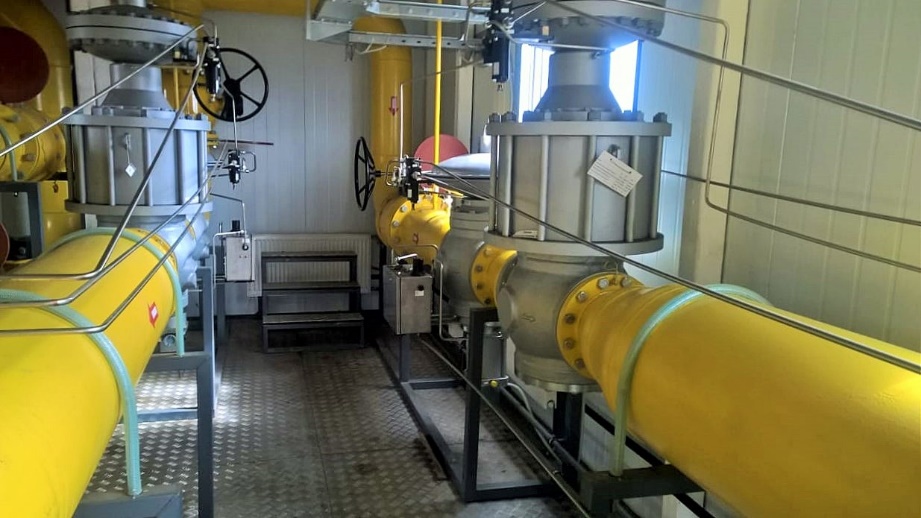 Газовое оборудование производства ООО «Северная Компания»
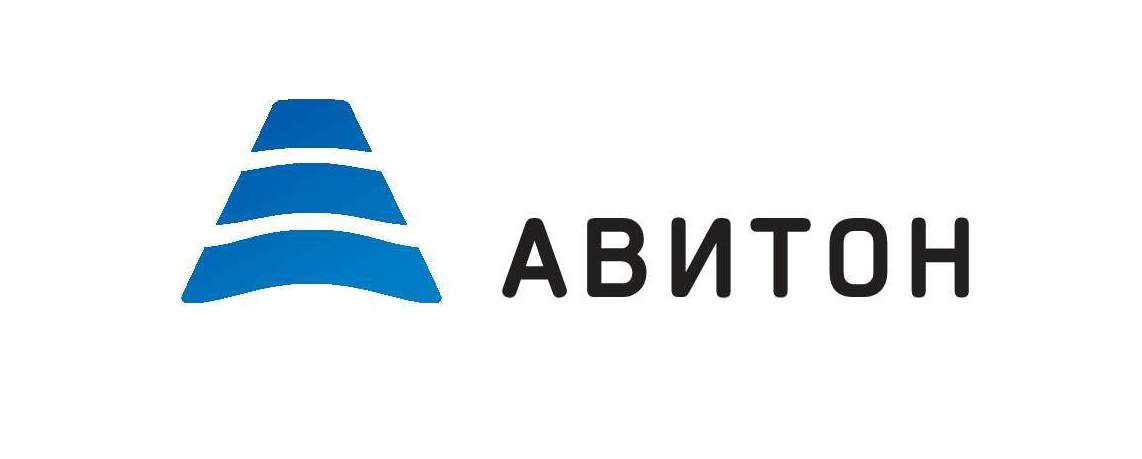 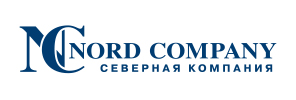 FIO
В системах дистанционного управления и контроля «Северная Компания» активно применяет системы FIO, позволяющие контролировать и регулировать подачу газа одновременно по пяти параметрам

Это сегодня возможно благодаря появлению серии регуляторов, так называемые «умные регуляторы».
Эти регуляторы обладают всеми проектными преимуществами, связанными с модульностью, а также, дополнительно, позволяют осуществлять управление распределительной сетью, которая из нормальной распределительной сети превращается в УМНУЮ СЕТЬ.
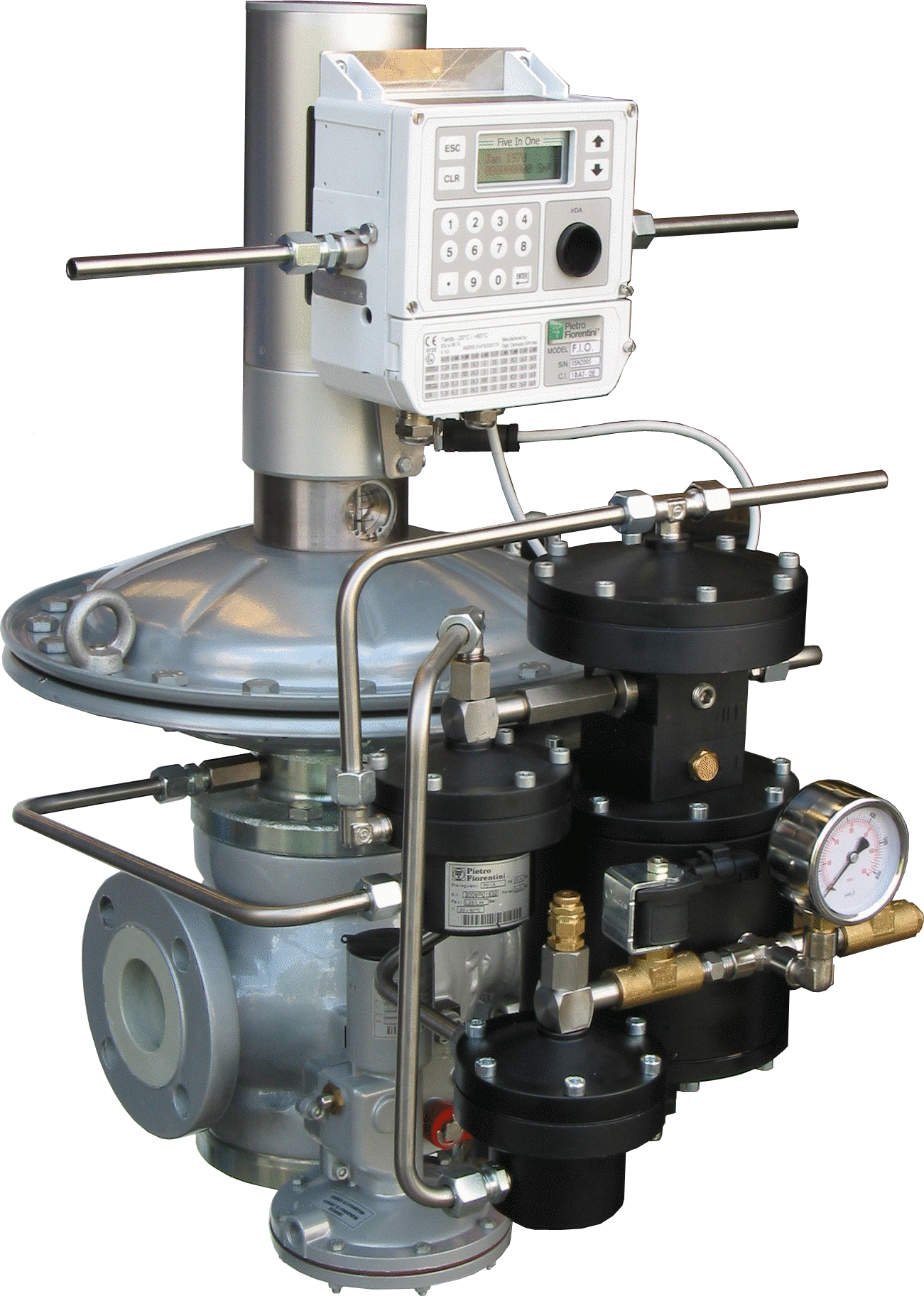 Внедрение типовых технических решений в ГРС
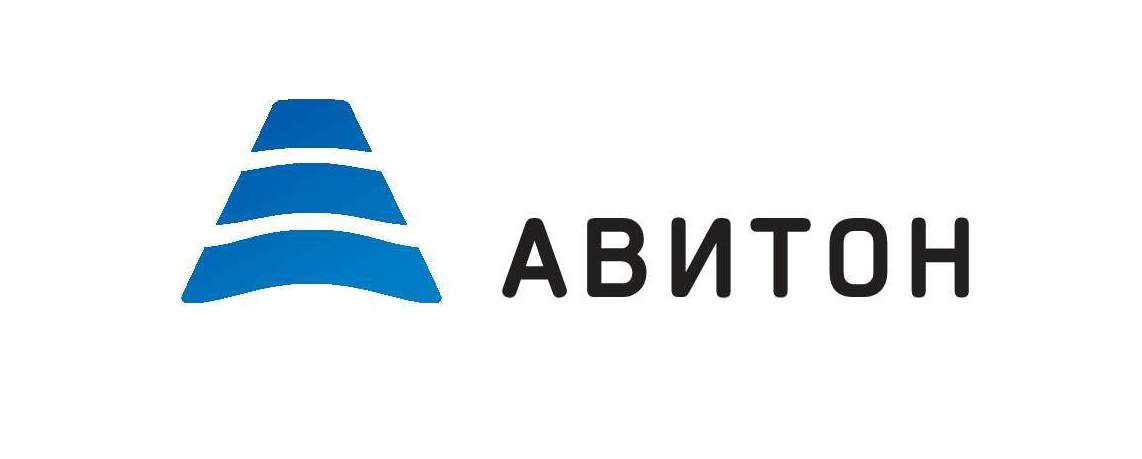 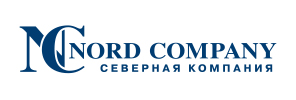 FIO
Что такое FIO?

Это система мониторинга, измерения и управления газовыми сетями, выполняющая пять функций, объединенных в одном приборе:

[IFM] > непрямое измерение расхода газа; [OPC] > регулирование выходного давления;
 [FL] > ограничение расхода;[RM] > дистанционный мониторинг;
[EUM] > управление конечным потребителем.
Внедрение типовых технических решений в ГРС
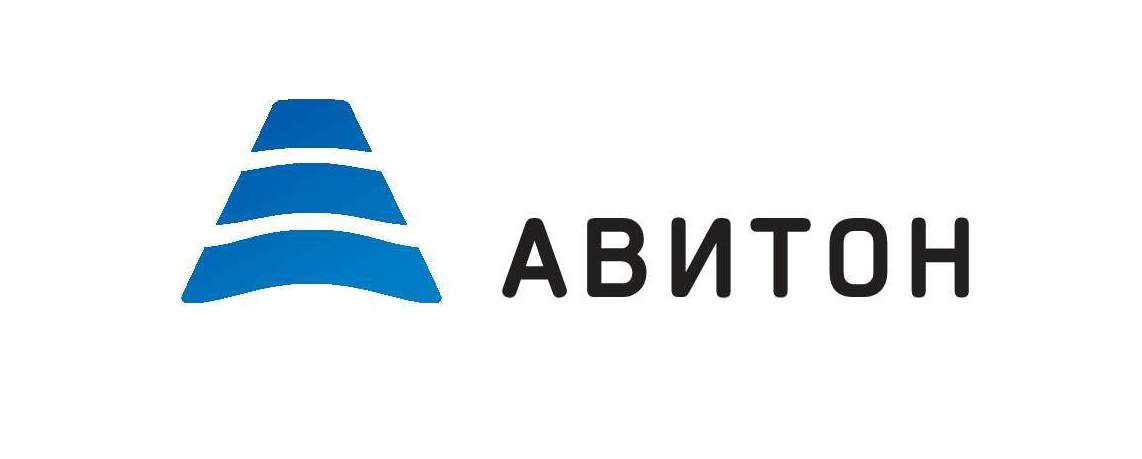 Газорегуляторные пункты 
на реализованных объектах
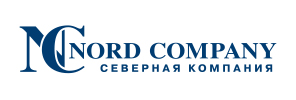 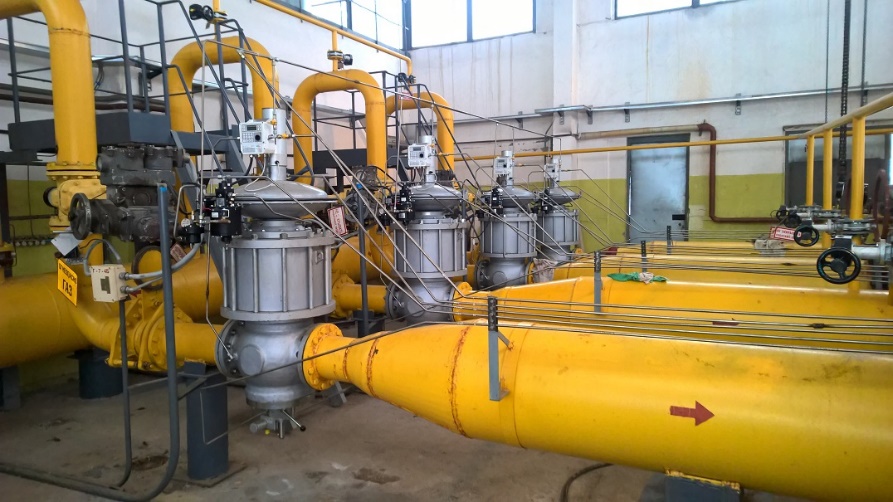 ГРП для Петрозаводской ТЭЦ В Республике Карелия, 2007 год. 
На базе регуляторов давления Reval 182 DN 200 с системой FIO.
Оборудование уже более 10 лет  успешно работает  без нареканий со стороны ТГК-1, как эксплуатирующей организации.
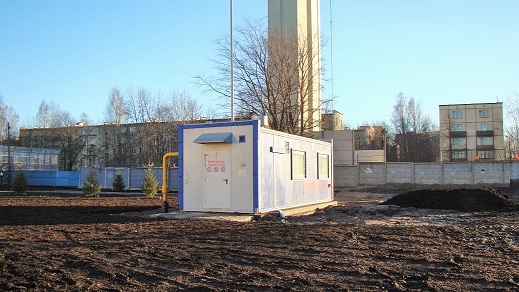 ГРПБ для «ПетербургГаз» в Санкт-Петербурге, 2016 г.
Газовое оборудование производства ООО «Северная Компания»
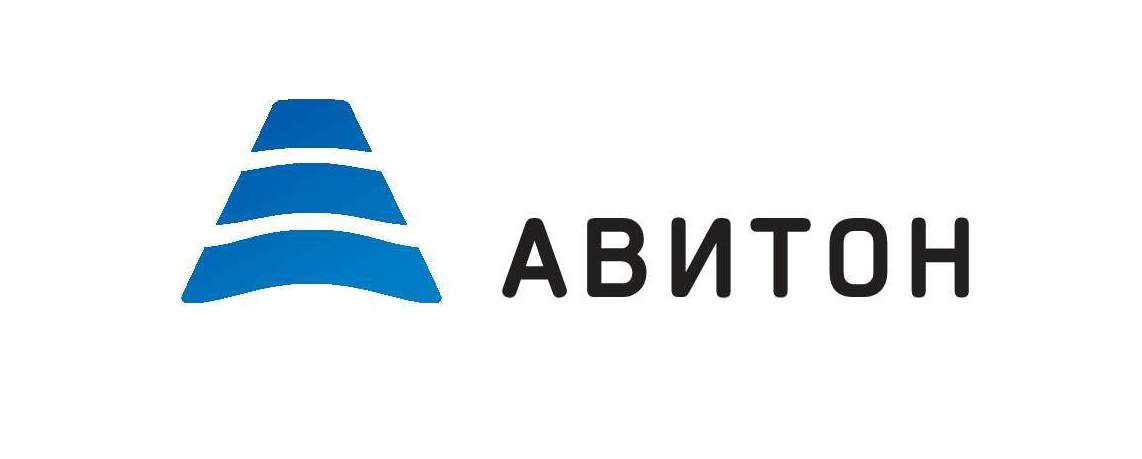 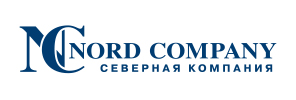 Телеметрия
Внедрение систем телеметрии позволяет оперативно осуществлять контроль основных параметров газа, отображать текущее состояние ГРС и сообщать о возникновении аварийных ситуаций, представлять статистическую информацию о ГРС в табличной и графической формах, фиксировать реакции диспетчера на возникающие внештатные ситуации и формировать отчеты о работе ГРС.
Внедрение типовых технических решений в ГРС
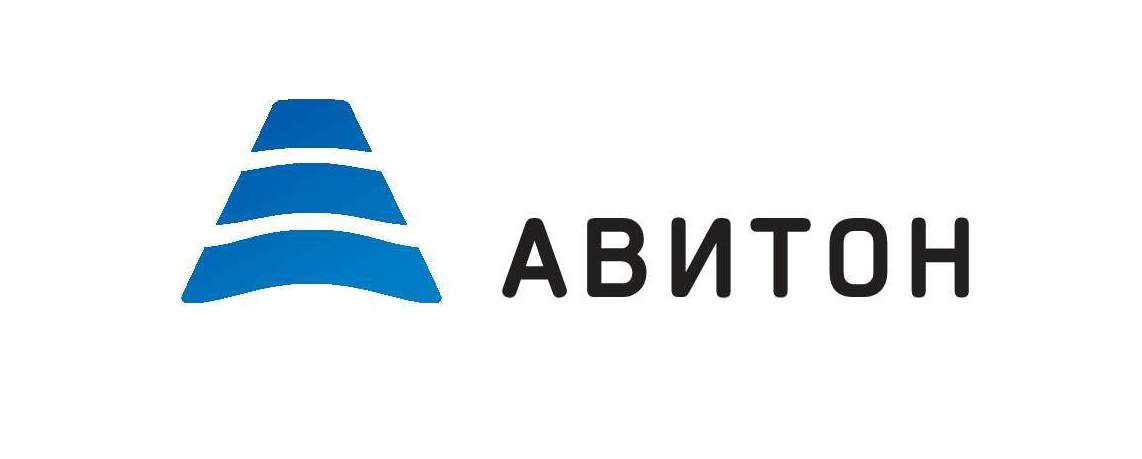 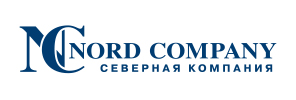 Газорегуляторные пункты 
на реализованных объектах
Система ограничения расхода
В целях оптимизации применения оборудования и достижения максимального проектного расхода целесообразно применять системы ограничения расхода.
Все регуляторы в ГРС постоянно находятся в открытом положении. Срабатывание каждой линии и связь между различными линиями происходит автоматически при помощи логики настройки регуляторов на каждой линии.
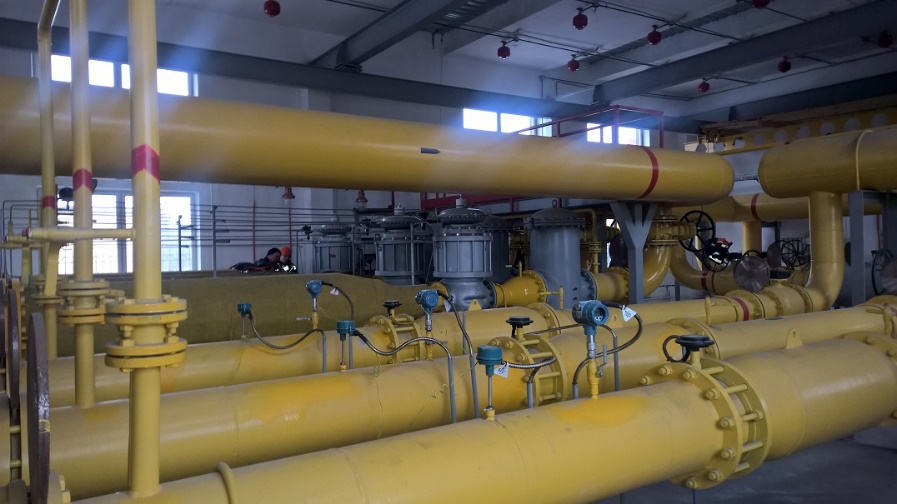 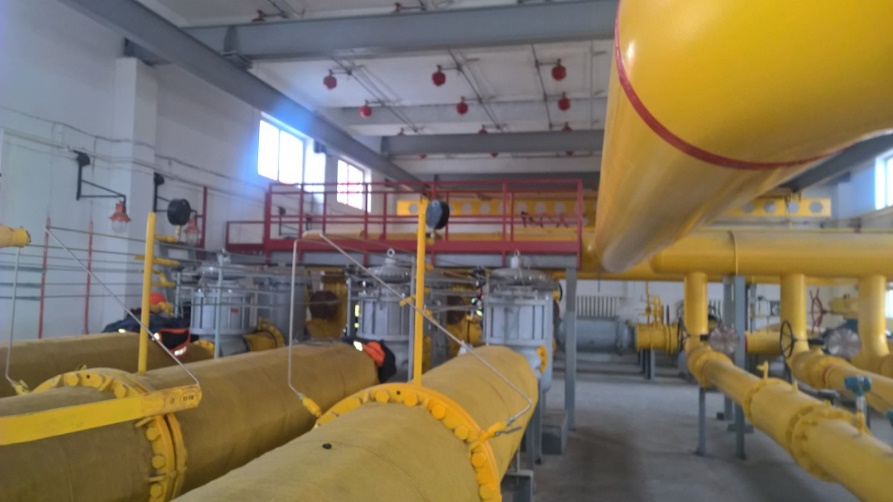 Система ограничения расхода
Газовое оборудование производства ООО «Северная Компания»
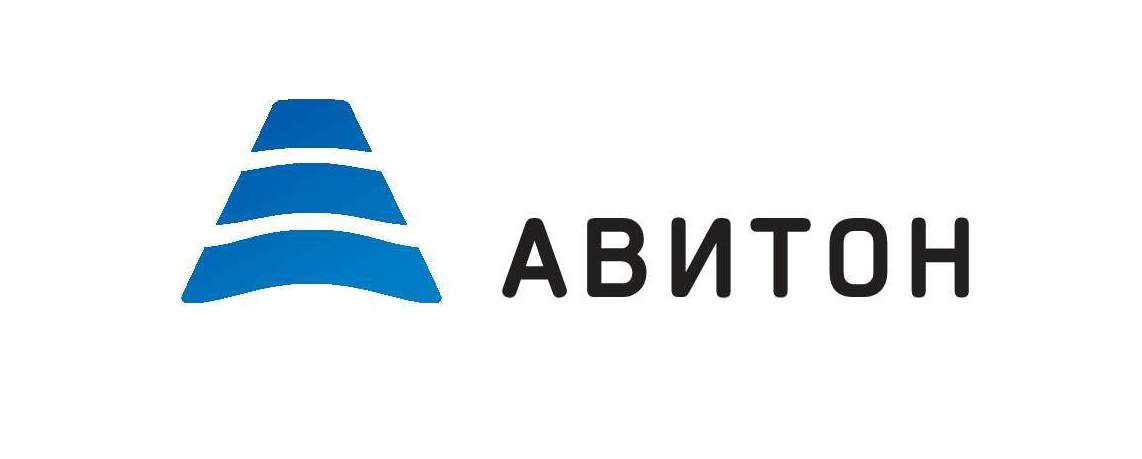 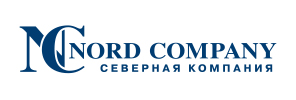 Газорегуляторные пункты 
на реализованных объектах
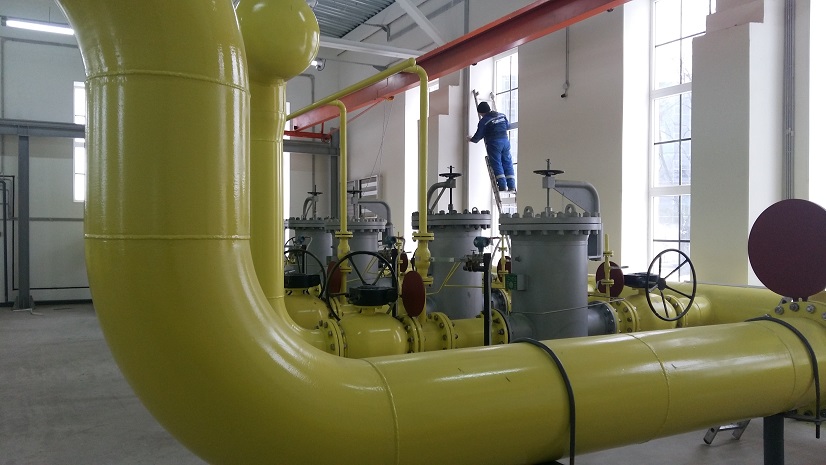 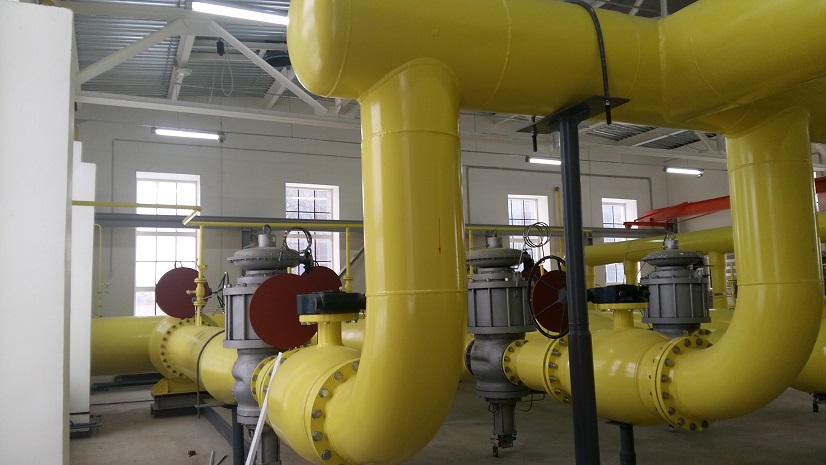 Таким образом, внедрение данных технических решений позволяет: 
Гарантировать бесперебойность оказания услуг, в том числе и в случае аварий в сетях газораспределения.
Увеличить степень безопасности сетей и, прежде всего газорегуляторных станций, которые запитывают конечных потребителей.
Свести к минимуму инвестиции на техническое обслуживание и оптимизировать степень использования оборудования.
Газовое оборудование производства ООО «Северная Компания»
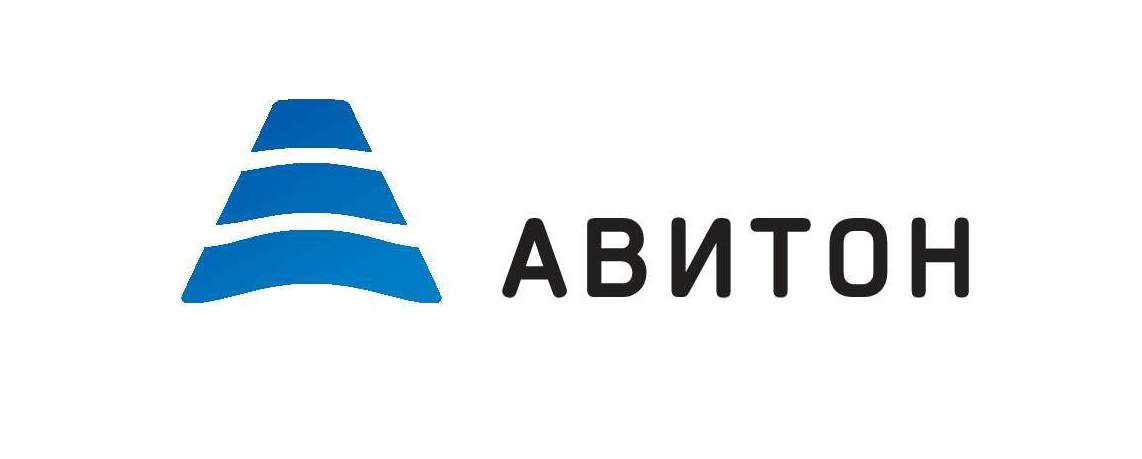 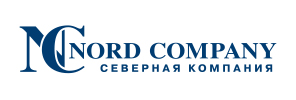 Газовое оборудование 
производства 
ООО «Северная Компания»
Газовое оборудование производства ООО «Северная Компания»
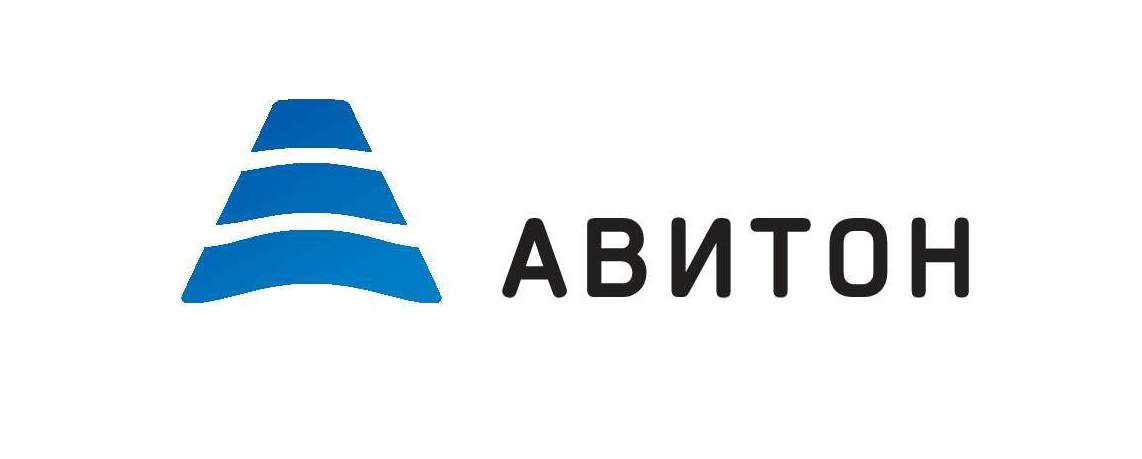 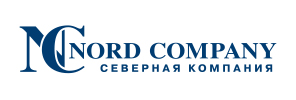 Для систем газоснабжения и газораспределения ООО «Северная Компания» производит:

Шкафные газорегуляторные пункты промышленной и бытовой серий ШРП-НОРД,

Блочные газорегуляторные пункты ГРПБ-НОРД,

Шаровые краны с изолирующим соединением КШИ-НОРД,

Шаровые краны для подземной установки КШПУ-НОРД,

Газовые фильтры ФГ-НОРД,

Мини-котельные ТГУ-НОРД.
Газовое оборудование производства ООО «Северная Компания»
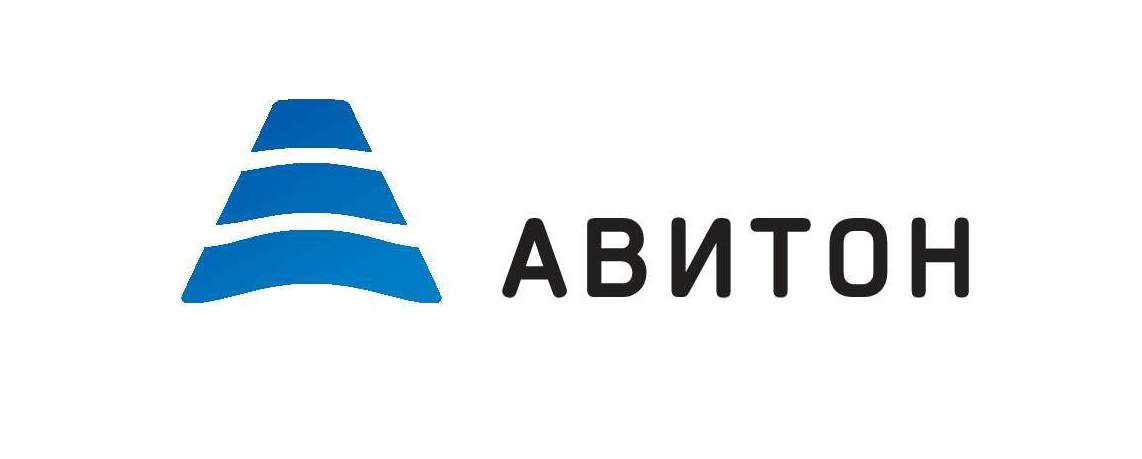 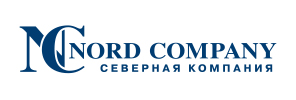 Блочные газорегуляторные пункты ГРПБ-НОРД
Для высокого и среднего давления

На базе регуляторов давления Pietro Fiorentini

Различные варианты исполнения:
с основной и резервной линями
с двумя выходами, настроенными на разное давление
с коммерческим узлом учета газа
с системой телеметрии
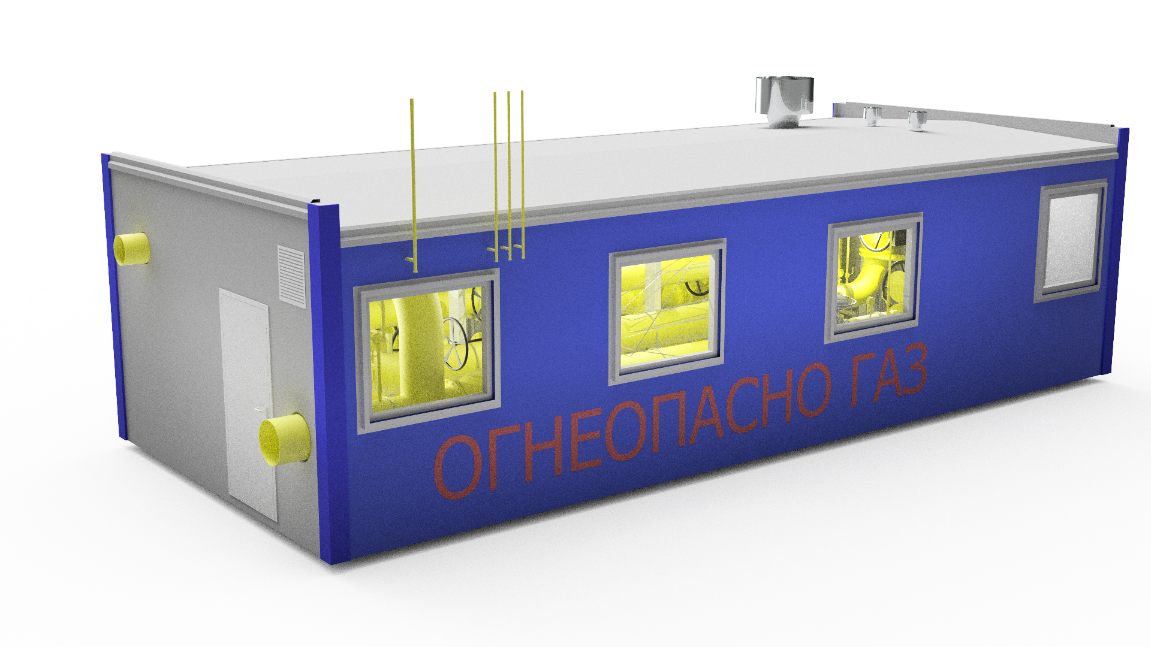 Газовое оборудование производства ООО «Северная Компания»
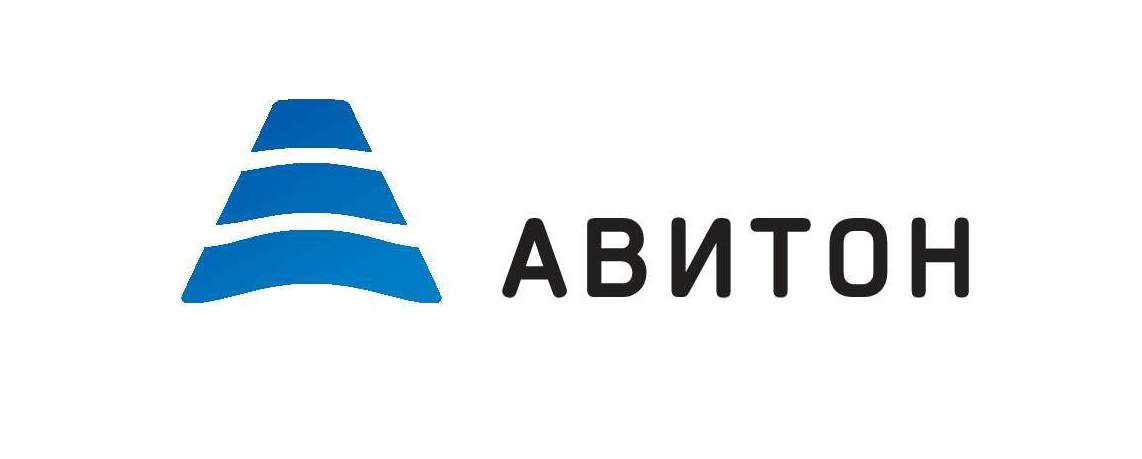 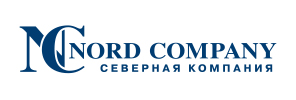 ШРП-НОРД промышленной серии
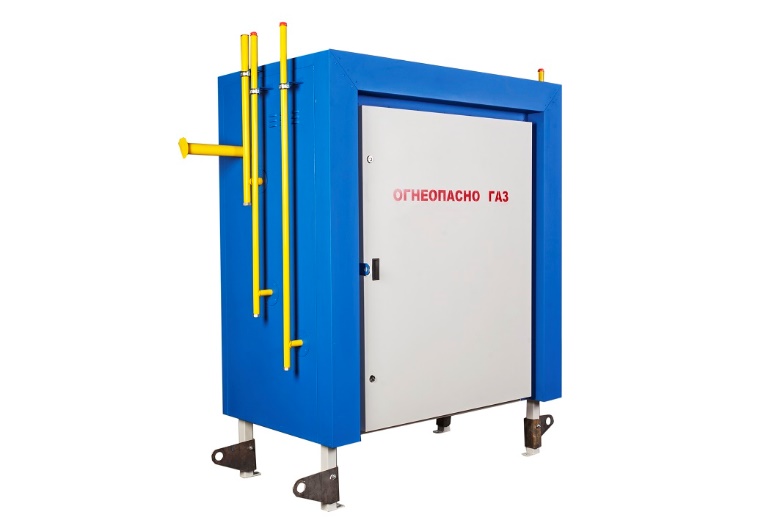 На базе регуляторов давления Pietro Fiorentini

Различные варианты исполнения:
с двумя линиями редуцирования
с узлом учета и телеметрией
с бутовыми вводами
в шумо- теплоизолированном корпусе с обогревом
подземного исполнения
Газовое оборудование производства ООО «Северная Компания»
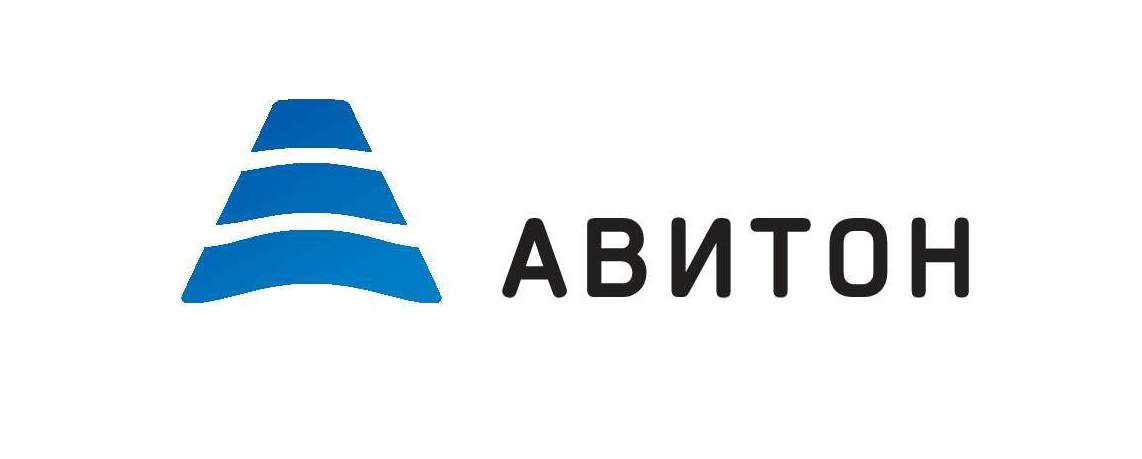 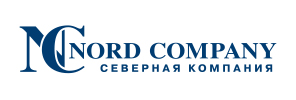 ШРП-НОРД промышленной серии
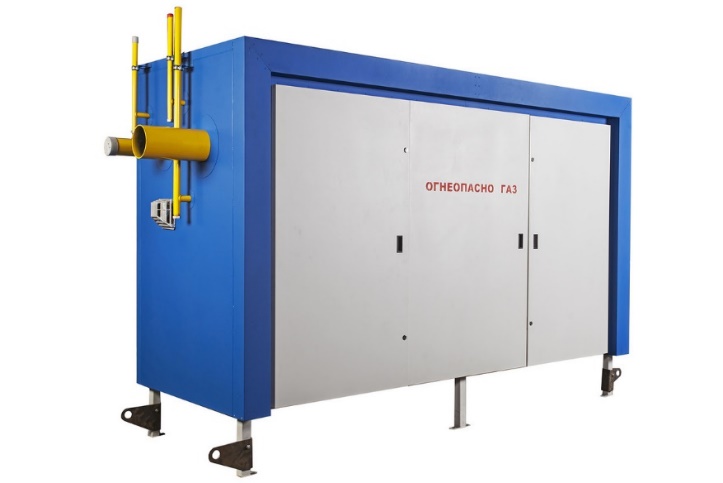 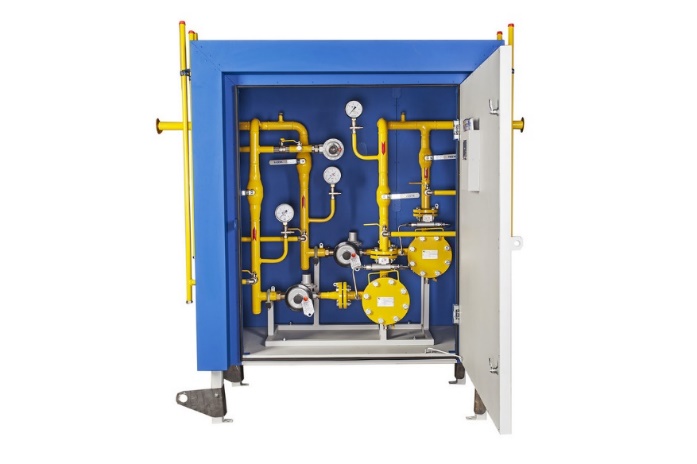 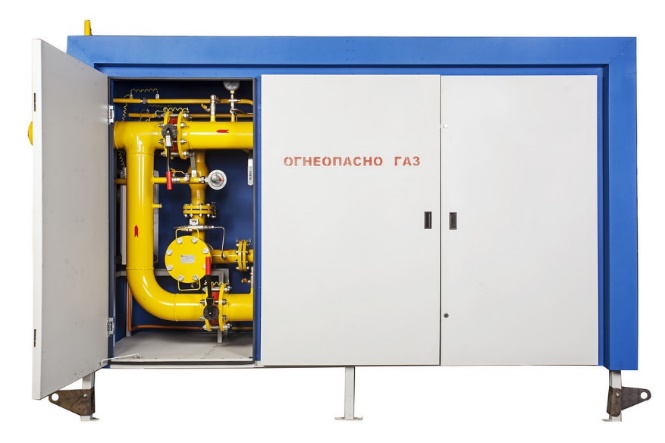 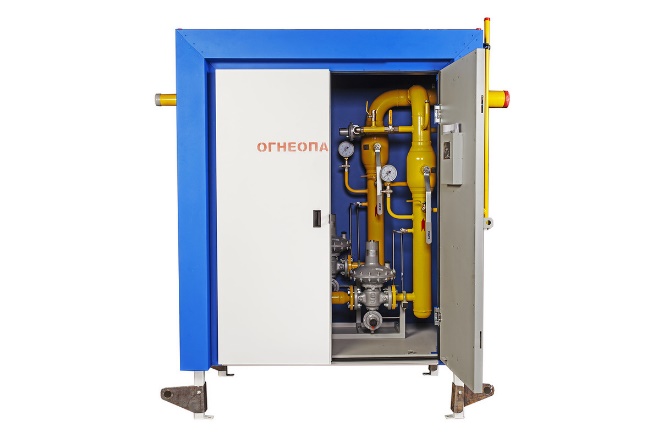 Газовое оборудование производства ООО «Северная Компания»
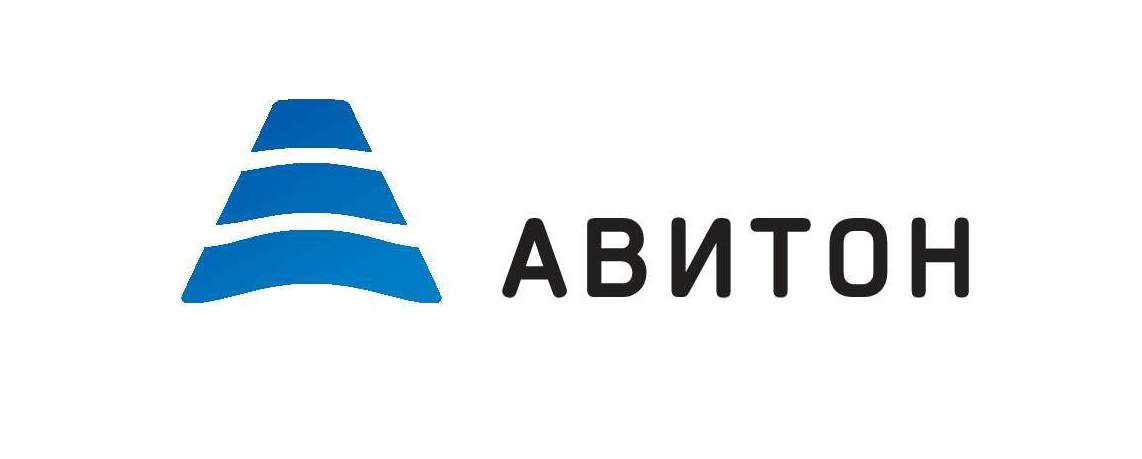 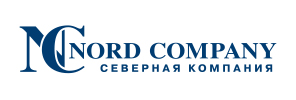 ШРП-НОРД промышленной серии
ШРП-НОРД промышленной серии с основной и резервной линией редуцирования
Газовое оборудование производства ООО «Северная Компания»
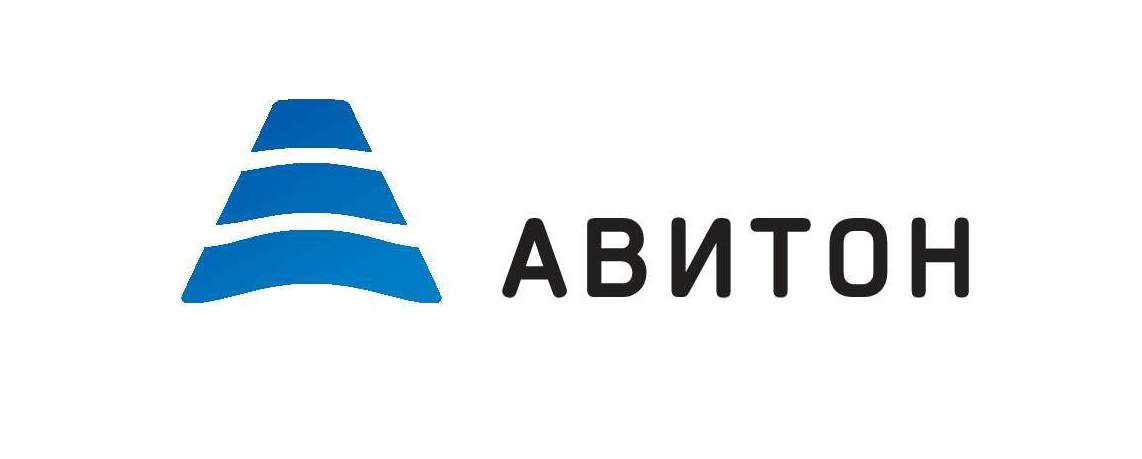 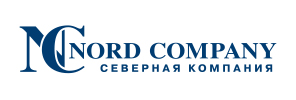 Свидетельства и сертификаты
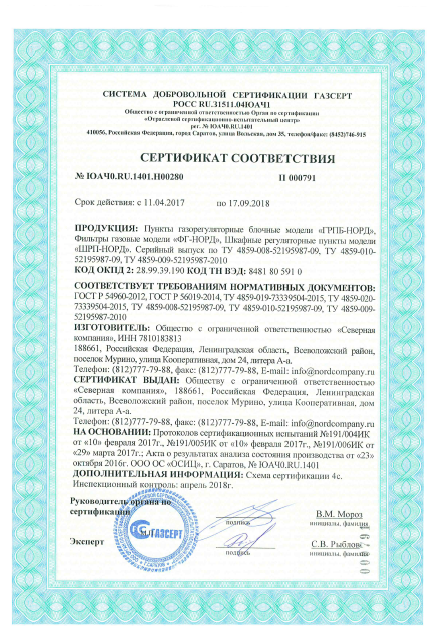 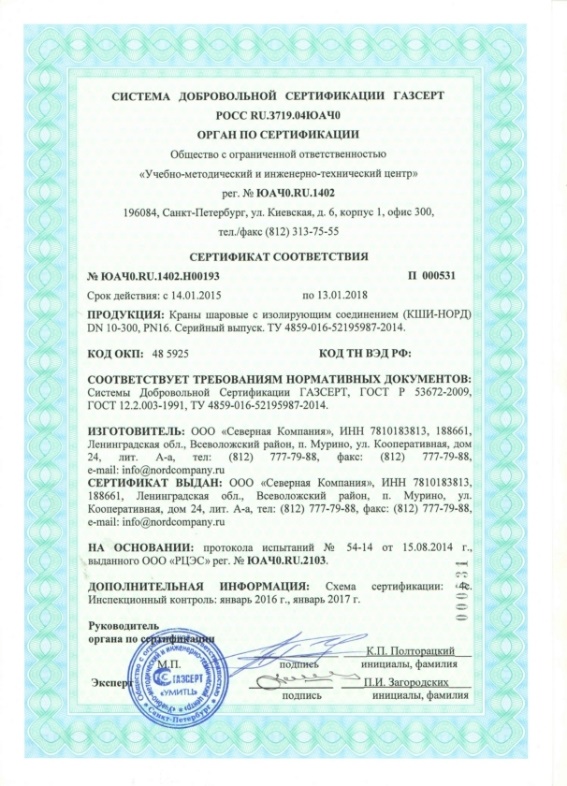 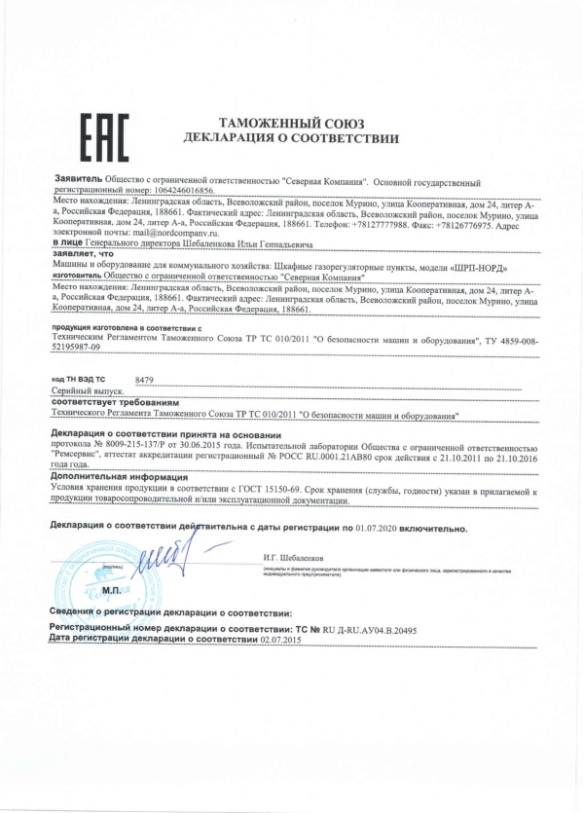 Газовое оборудование производства ООО «Северная Компания»
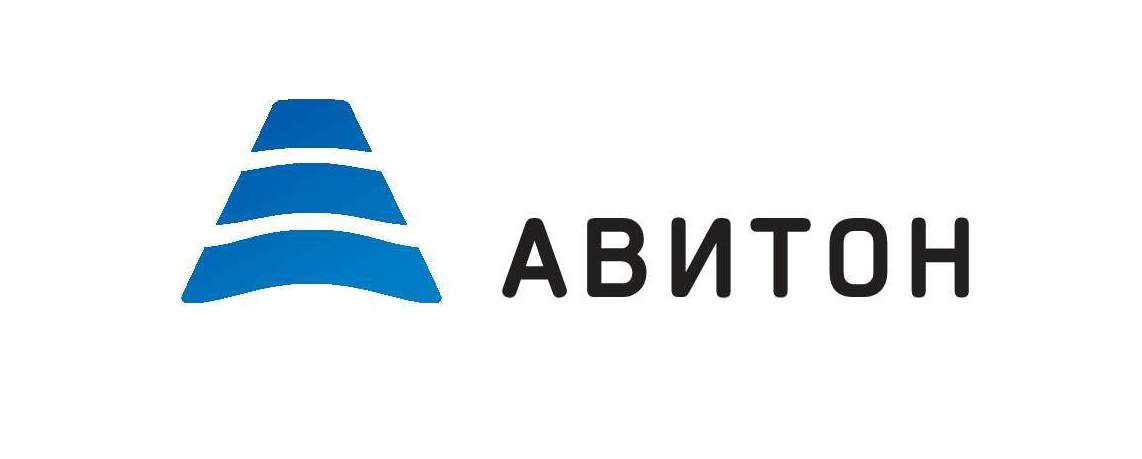 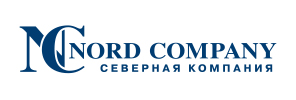 Спасибо за внимание!
ООО «Северная Компания» 
www.nordcompany.ru 
mail@nordcompany.ru
ООО «Авитон»
www.aviton.info
post@aviton.info
Газовое оборудование производства ООО «Северная Компания»